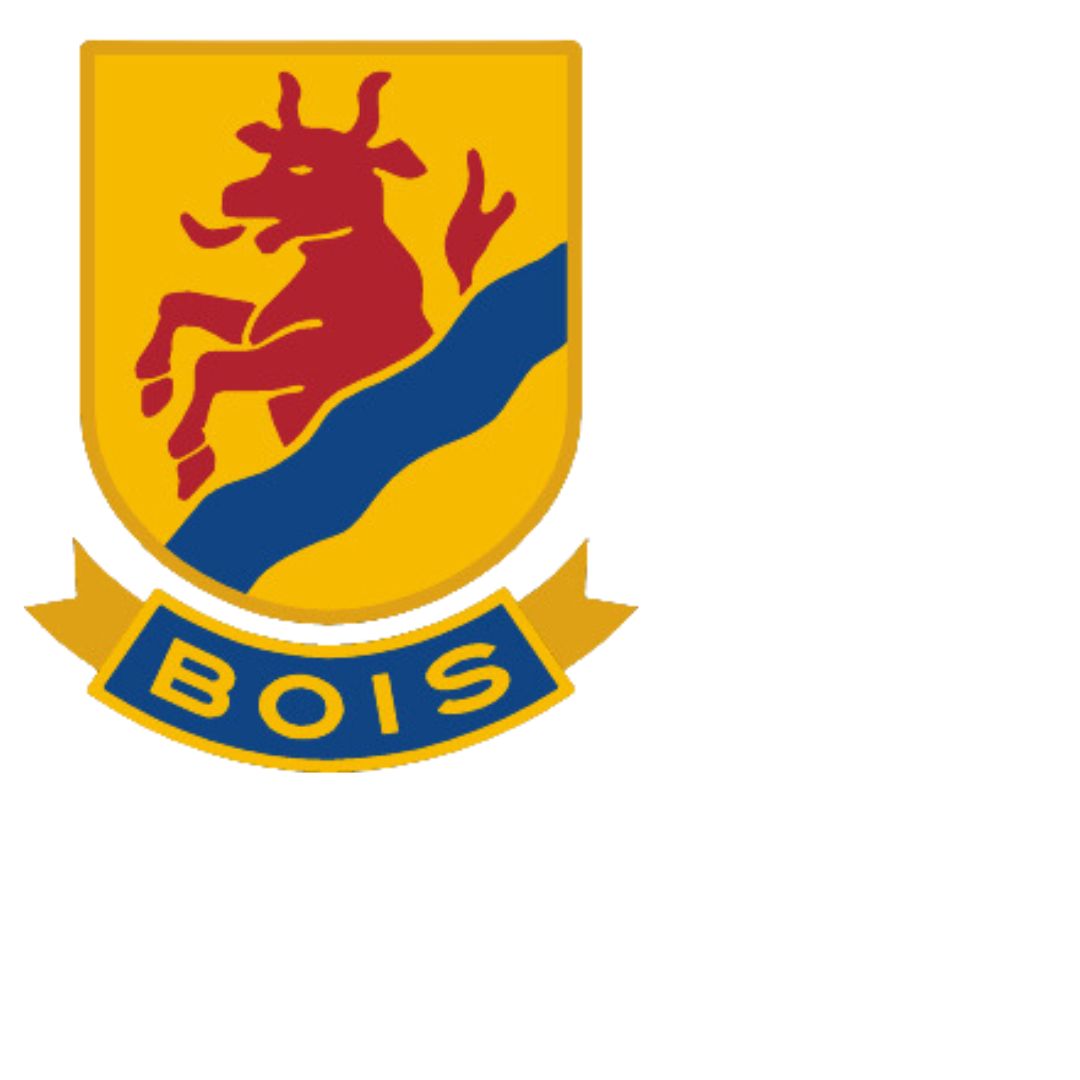 Varmt välkomna till säsongen 2024/25
Föräldramöte 2024-10-09Team U9
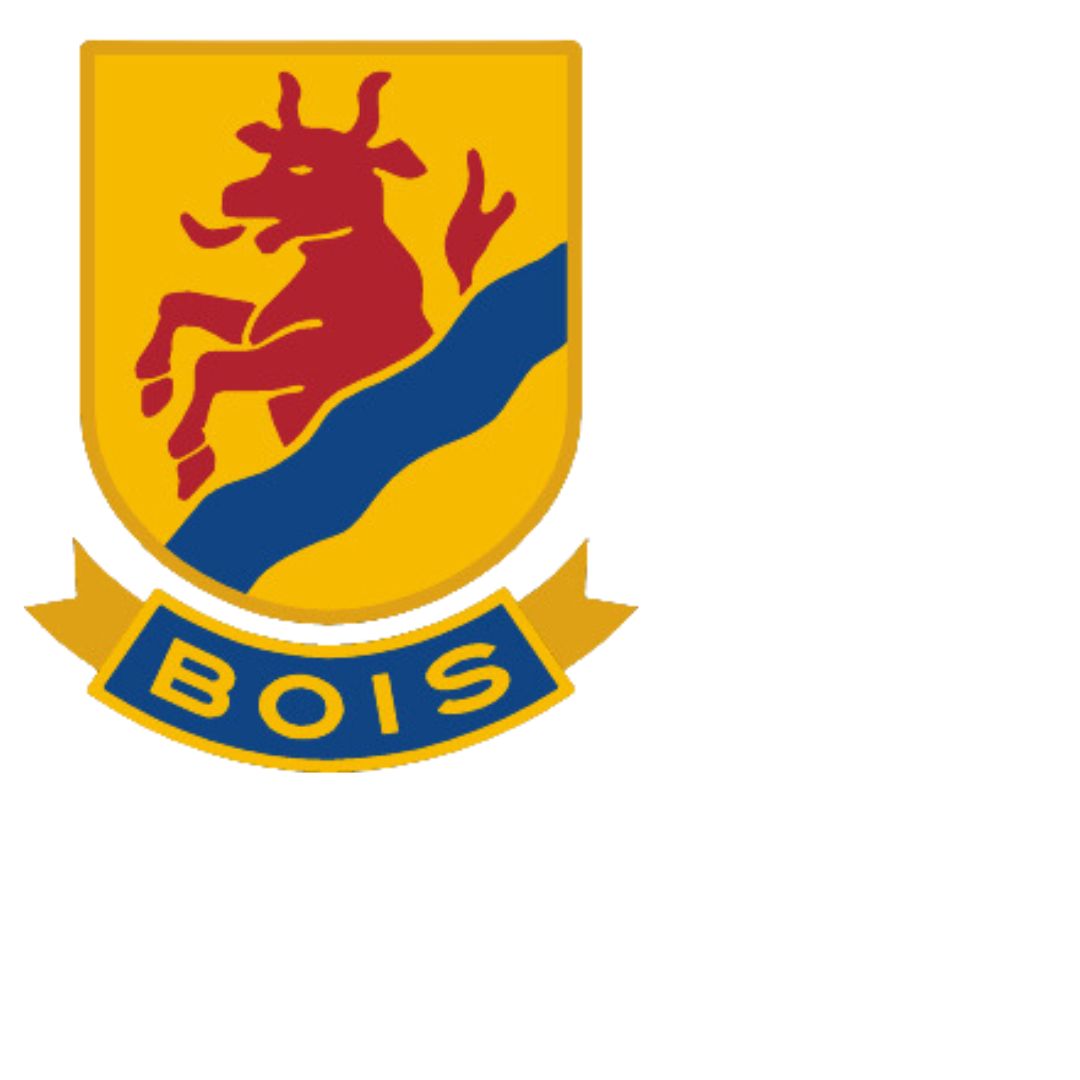 Mål & Policy
Organisation och ledare
Träningstider
Matcher
Försäljning
Kiosk, sekretariat
Cuper och cupansvarig
Värdegrund goda beteenden
Övriga  frågor
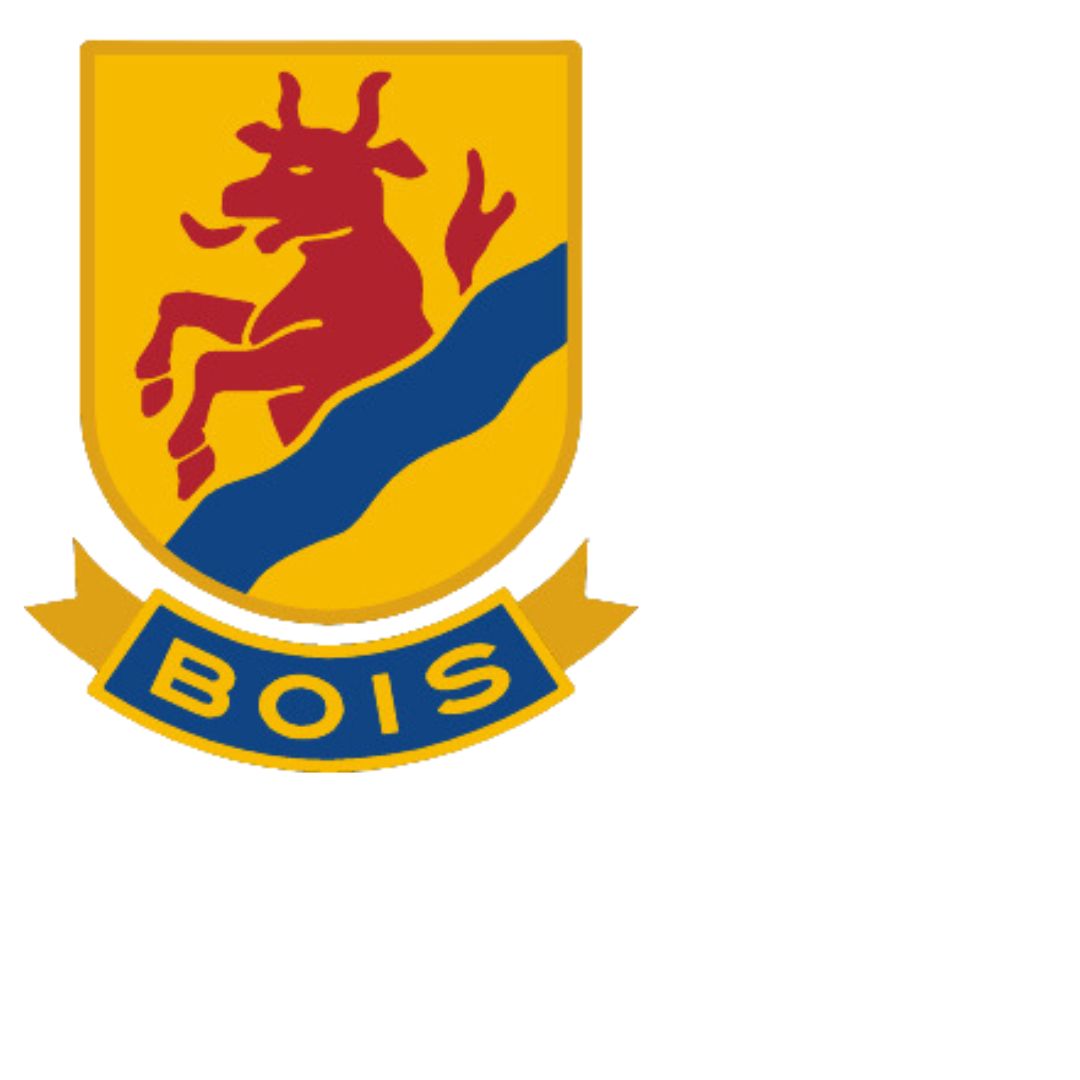 Mål för ungdomsverksamheten

Behålla våra barn och ungdomar, ledare, domare och funktionärer inom idrotten så länge som möjligt och gärna, så småningom kunna leverera spelare från varje årskull till vårt representationslag.

Ge våra barn och ungdomar en social, trygg miljö där man får lära sig om rätt attityd, värdering, ödmjukhet och inställning till sin idrott och gentemot varandra.

Ge våra barn och ungdomar en grundläggande, allsidig och variationsrik idrottslig utbildning.

Att alla ledare, spelare, föräldrar, personal och funktionärer känner en stolthet av att tillhöra Mariestad BoIS
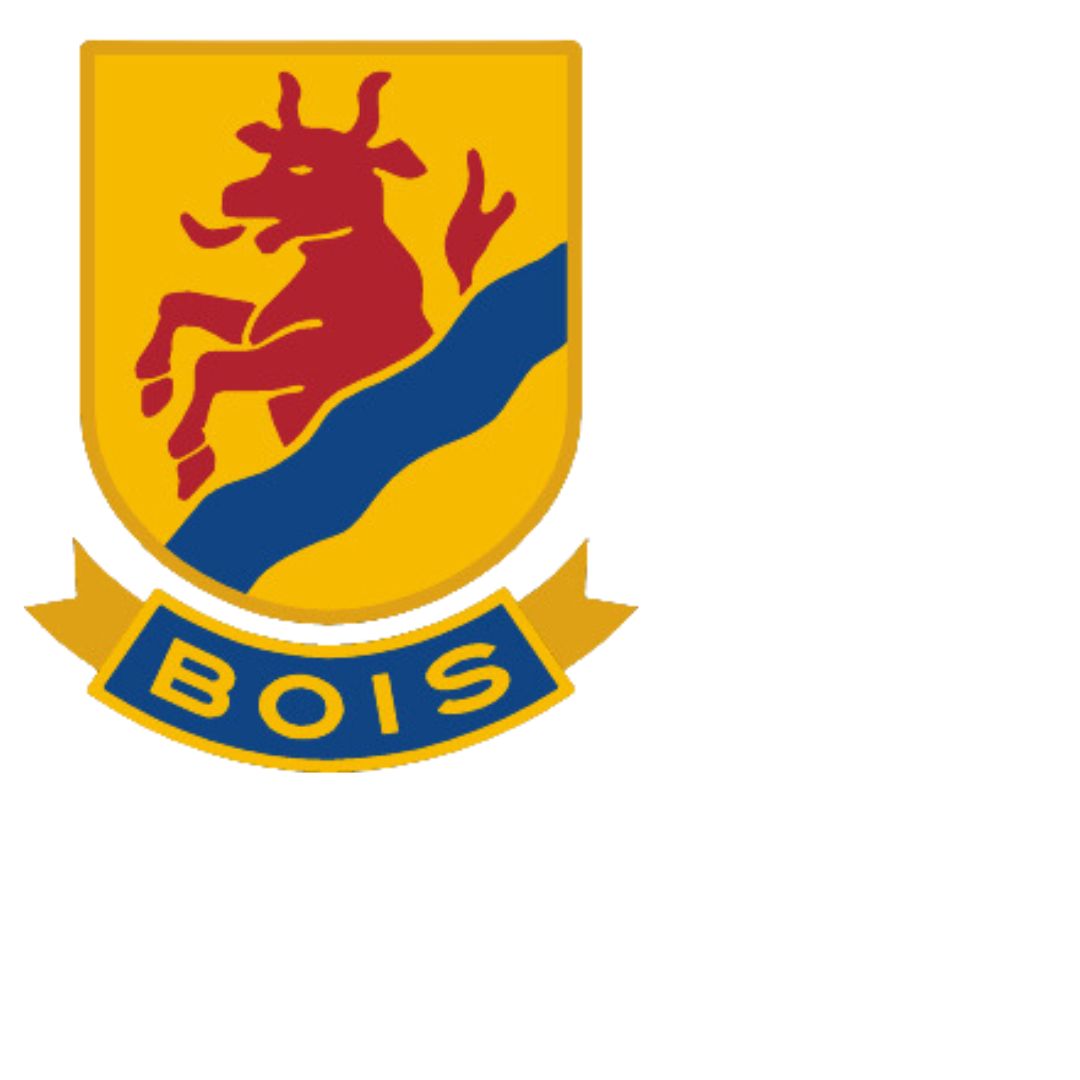 Policy Ungdom

Policyn finns på hemsidan Dokument | Mariestad BoIS Hockey Ungdom (laget.se)

Den uppmanas alla föräldrar att läsa igenom och främst stycket kring vad Mariestad BoIS förväntar sig av dig som förälder till barn och ungdom som spelar i föreningen men också viktigt att du även känner till övriga punkter i policyn.

När du har läst igenom Policyn, skriver du även under en kvittens på att du gjort detta och lämnar in skyndsamt till någon av ledarna i laget eller till Undsomsansvarig.


Ungdomsansvarig: Erica Edström Sportsligt ansvarig ungdom: Vakant
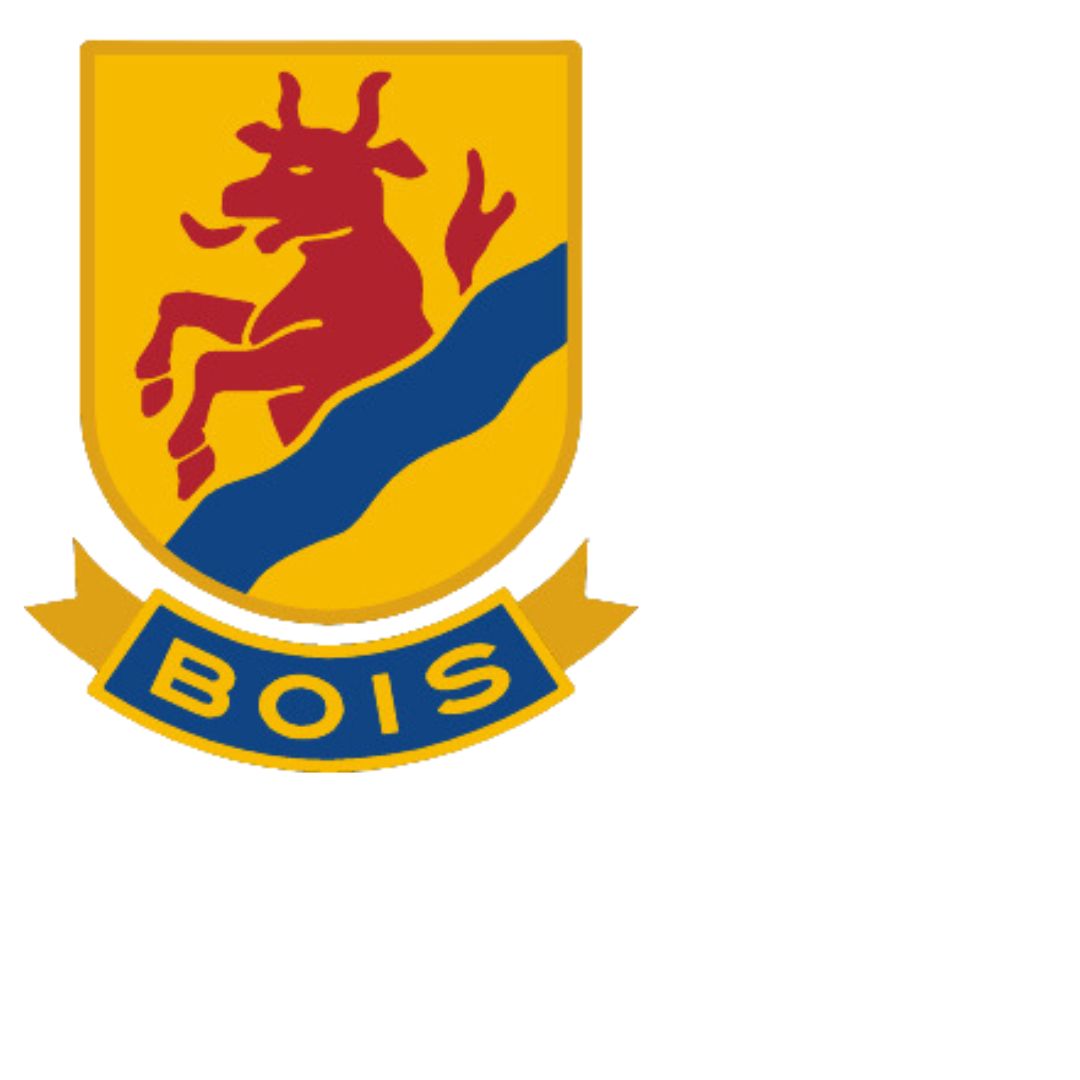 Organisation

Styrelse:		Malin Ohlsson, ordf.		Jari Lalli, vice ordf. kassör
		Stefan Svensson		Johan Frealdsson		
		Kicki Fröjd		Jonny Odhner		Linda Lindqvist

Klubbchef: 	Mikael Kvarnström	
Kanslist: 		Madeleine Dahl				
Ungdomsansvarig: 	Erica Edström
Junioransvarig: 	Johan Lööf  				Simon Bergström
Sportchef A-lag:	Calle Johansson
Sportgrupp:	Johan Frick och Filip Thörnqvist
Vaktmästare:	Svenne, Rickard, Anders, 
Städ:		Maria André Jangarve
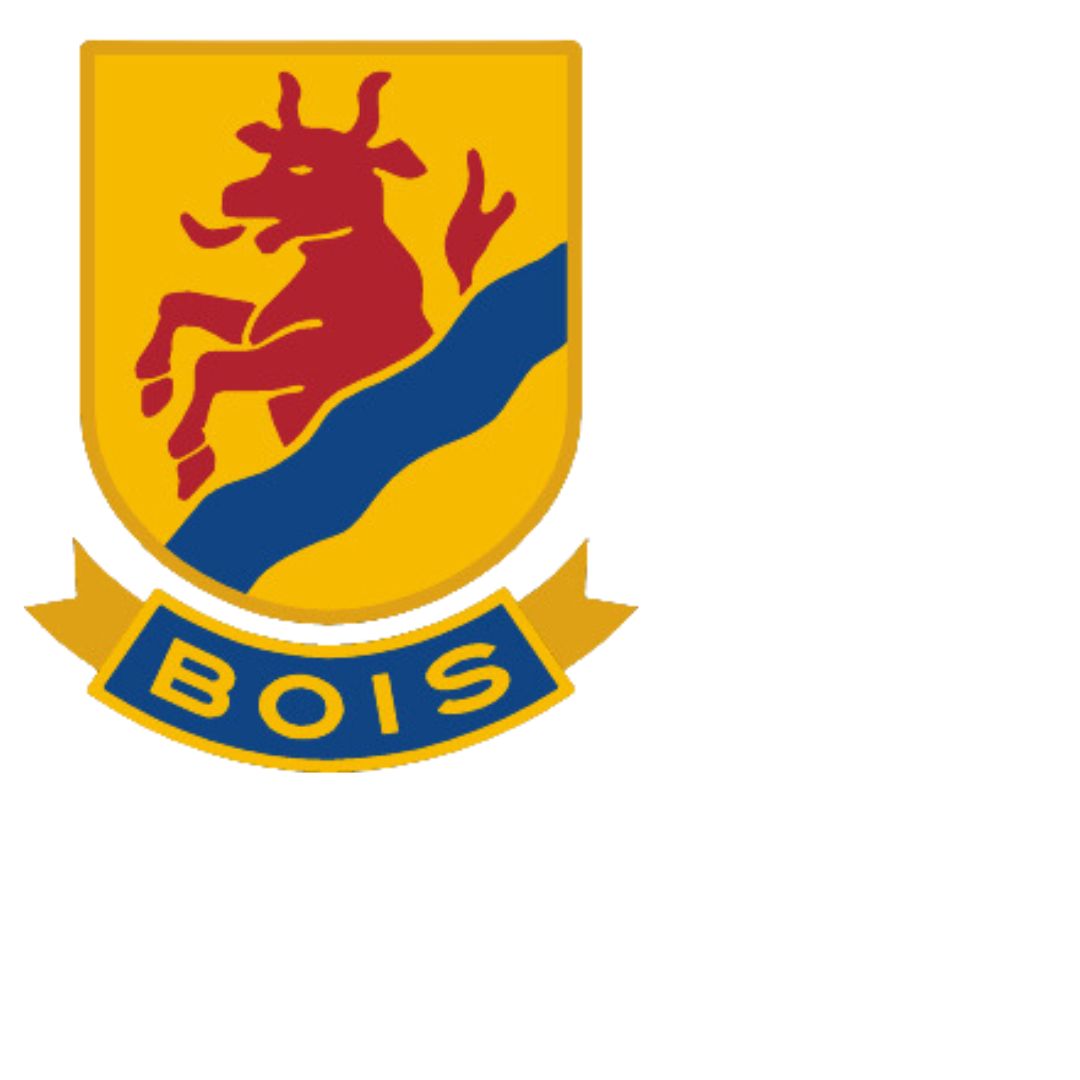 Huvudtränare:
Namn	Victor Johansson telefon 0738052339

Ass. Tränare:
Namn	Emil Andersson    telefon 0733372029

Ass. Tränare:
Namn      Gustav Brandstedt telefon 0703854329


Lagledare:
Namn	Robert Bergman   telefon 0736255959

Materialförvaltare:
Namn	Gustav Lans           telefon 0768147894

Lagföräldrar:Namn	?		telefon	?

Kioskansvarig
Namn       ?                                 Telefon ?
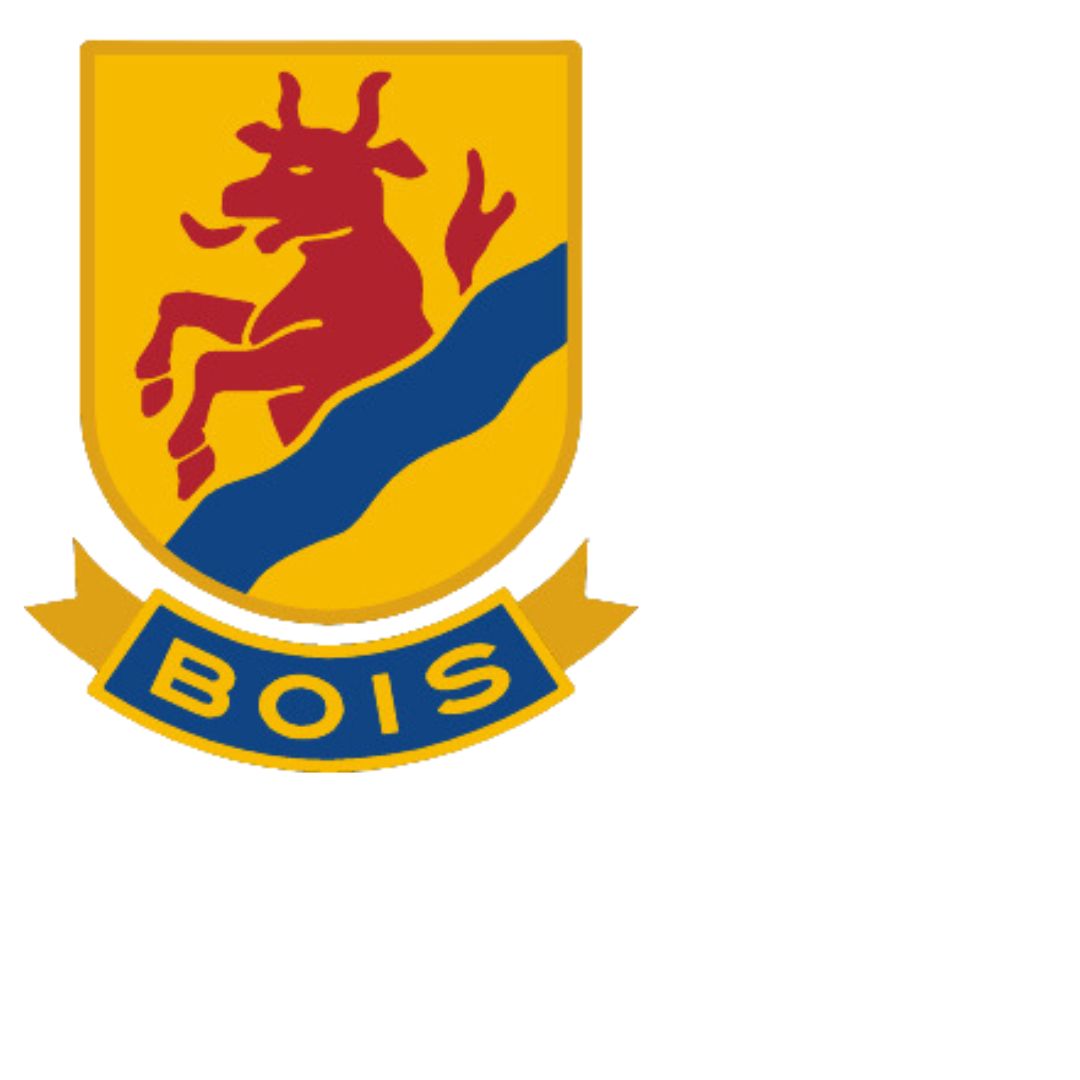 Träningstider:
Dag 		klockan
Onsdagar                  17:50 – 18:50     
Lördagar                   10:20 – 12:20 
Lördagar inkluderar vi rörelsefys och kordinationsfys 

Besvara kallelserna från laget.se ( Viktigt ) 

Börja vägled barnen att byta om till utrustning själva i den mån det går . 

10min innan träningen börjar så ska ert barn vara färdigombytt. Då delas träningströjorna ut och genomgång görs.

Det är aldrig barnets fel om den är sen ut på isen.

Fokusområden under träning: 
Exempel: Klubbtekning, skridskotekning Följa Mariestad BoIS spelarutvecklingsplan som är under bearbetning.
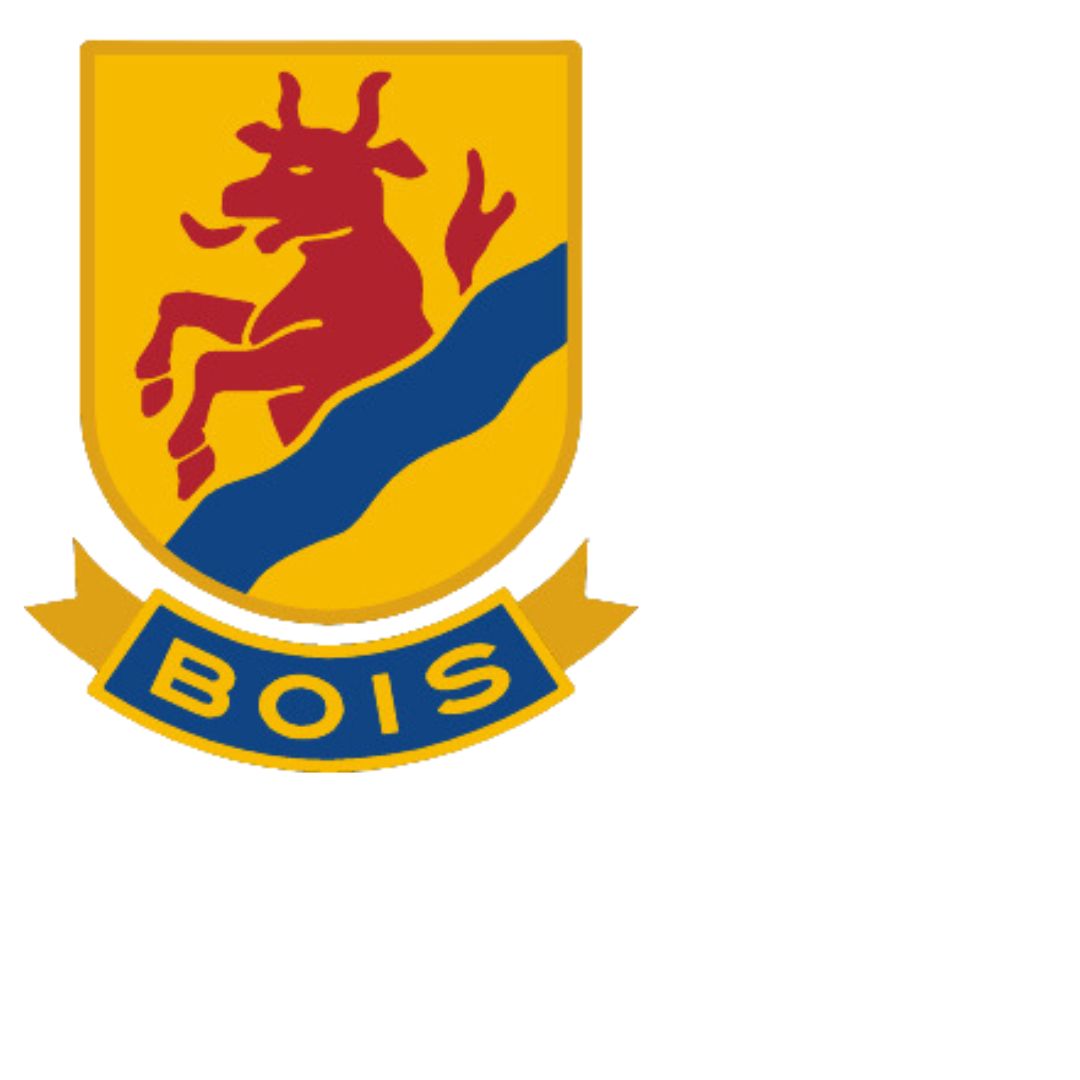 Matcher:
Vi har anmält 2 lag till U9 serien i Västergötland.

Preliminära spelveckor: 
Som arrangör har man rätt att flytta pool-spelet. Rekommenderade speldagar är söndagar/ lördagar. Vecka 45 och Vecka 3 är vi i Mariestad arrangör.

Information om vad som sker vid många frånvarande, 

Kallelser med tider och spelort kommer på laget.se Se till att alltid har koll där gällande tider och samlingar.
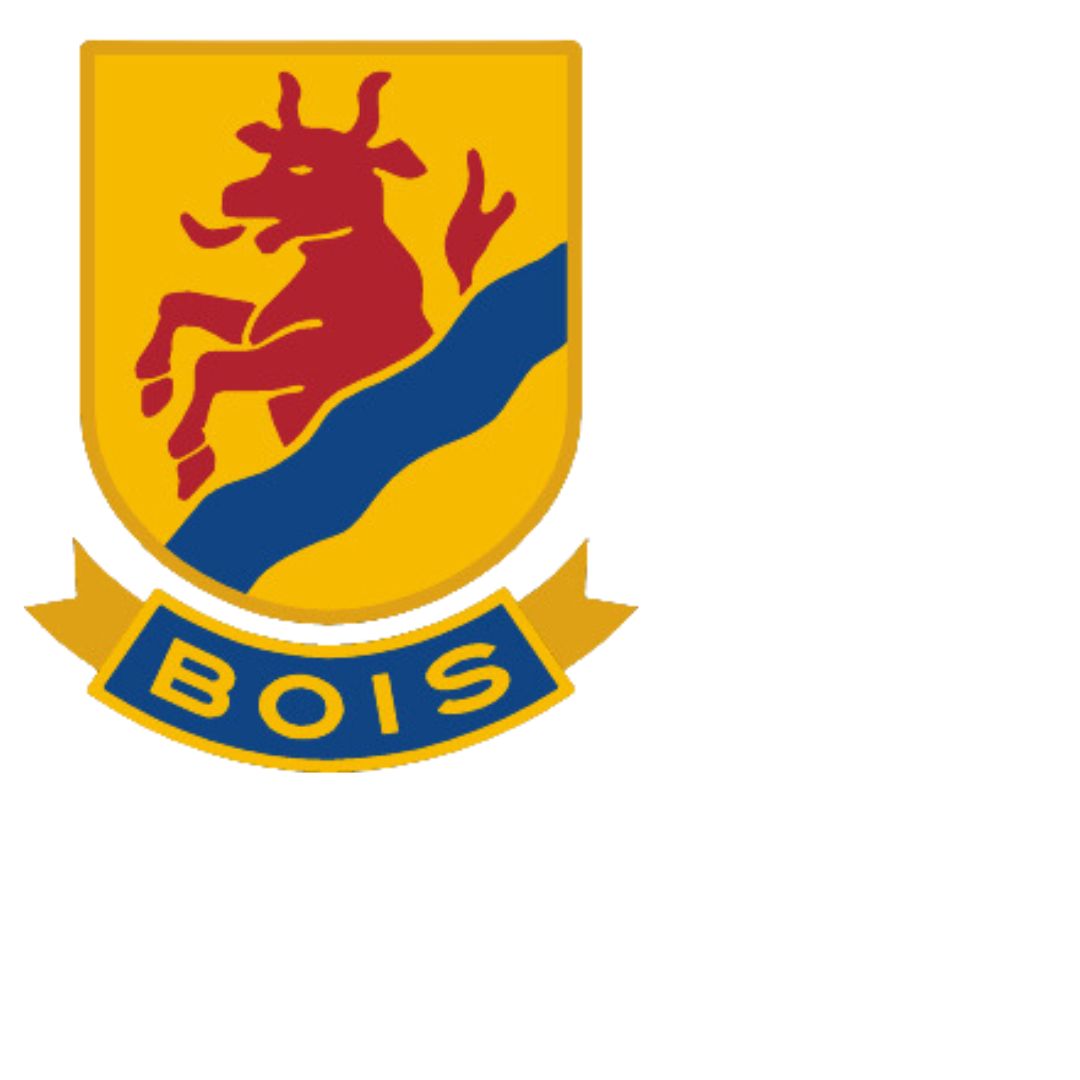 Försäljning:

Ålder: U9

Toalett och hushållspapper: 10 toa + 6 hushåll, halv ranson för syskon.

OBS! som förälder är det viktigt att meddela kansli om man har flera barn som spelar och  vilka lag.
Egen lagförsäljning: 

Lagkassa är inte personlig och det är inte tillåtet att som enskild förälder eller spelare söka upp sponsorer till laget utan att Klubbchef har vidtalats. Detta för att inte konkurrera med föreningens övriga sponsorverksamhet.
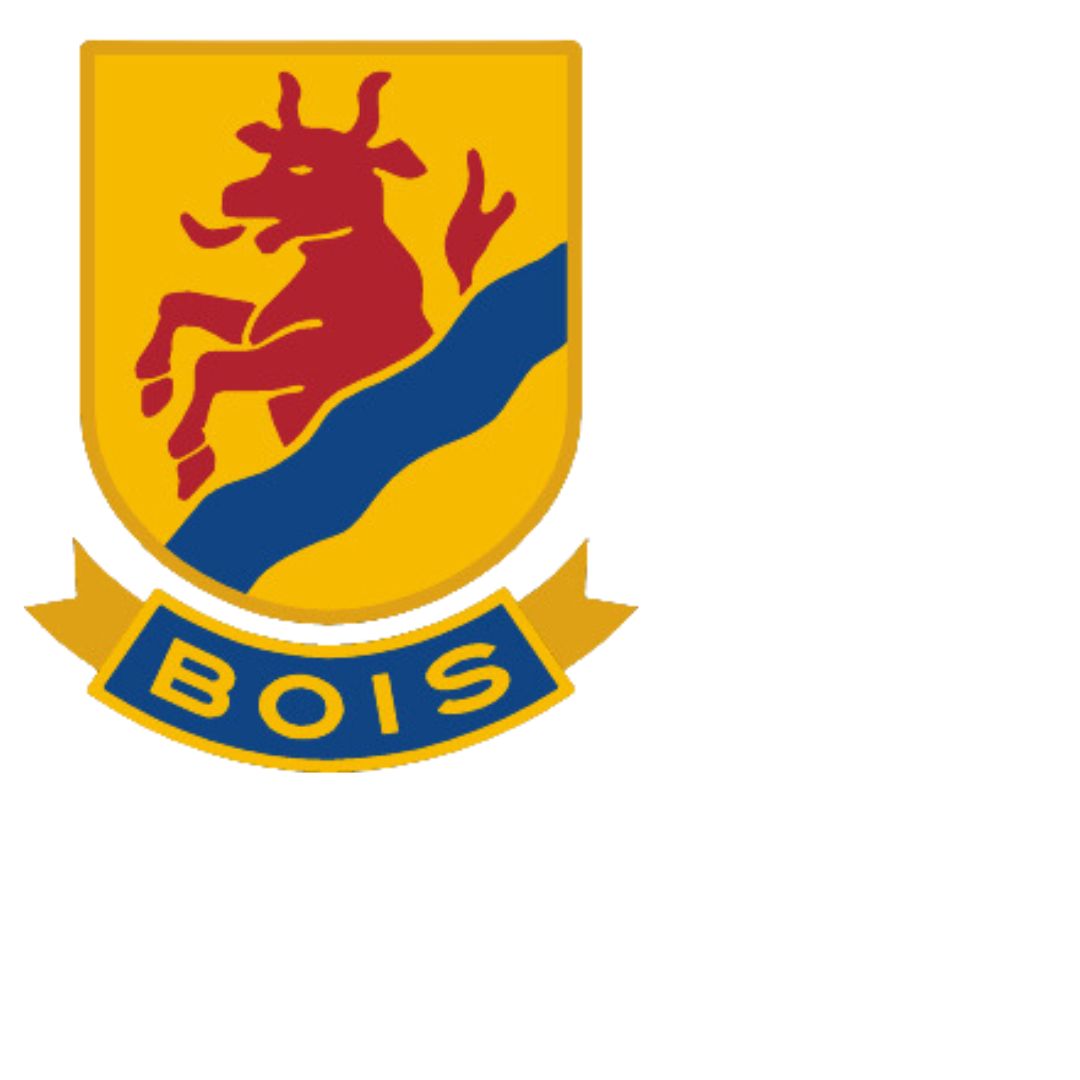 Kiosk & Sekretariat

Egna matcher:
Då behöver föräldrar bemanna kiosk- & sekretariat samt en matchvärd.Lagföräldrar gör schema och lägger ut det på lagsidan.
Vi behöver utse en lagförälder ! 

A-lagets matcher: 

Först när vi blir U10

Under A-lagets matcher har vårt lag ansvar för att bemanna Kiosken. Lagföräldrar gör schema och lägger ut det på lagsidan.

Kiosk:Har andra lag match samtidigt i andra hallen på egna matcher ska de som bemannar kiosk alltid stämma av med de som bemannar i det andra laget om hur man fördelar bemanning i kiosk. Detta görs på plats.Instruktion på vad som serveras som lagfika, domarfika och fika till sekretariat finns uppsatt i kiosken.
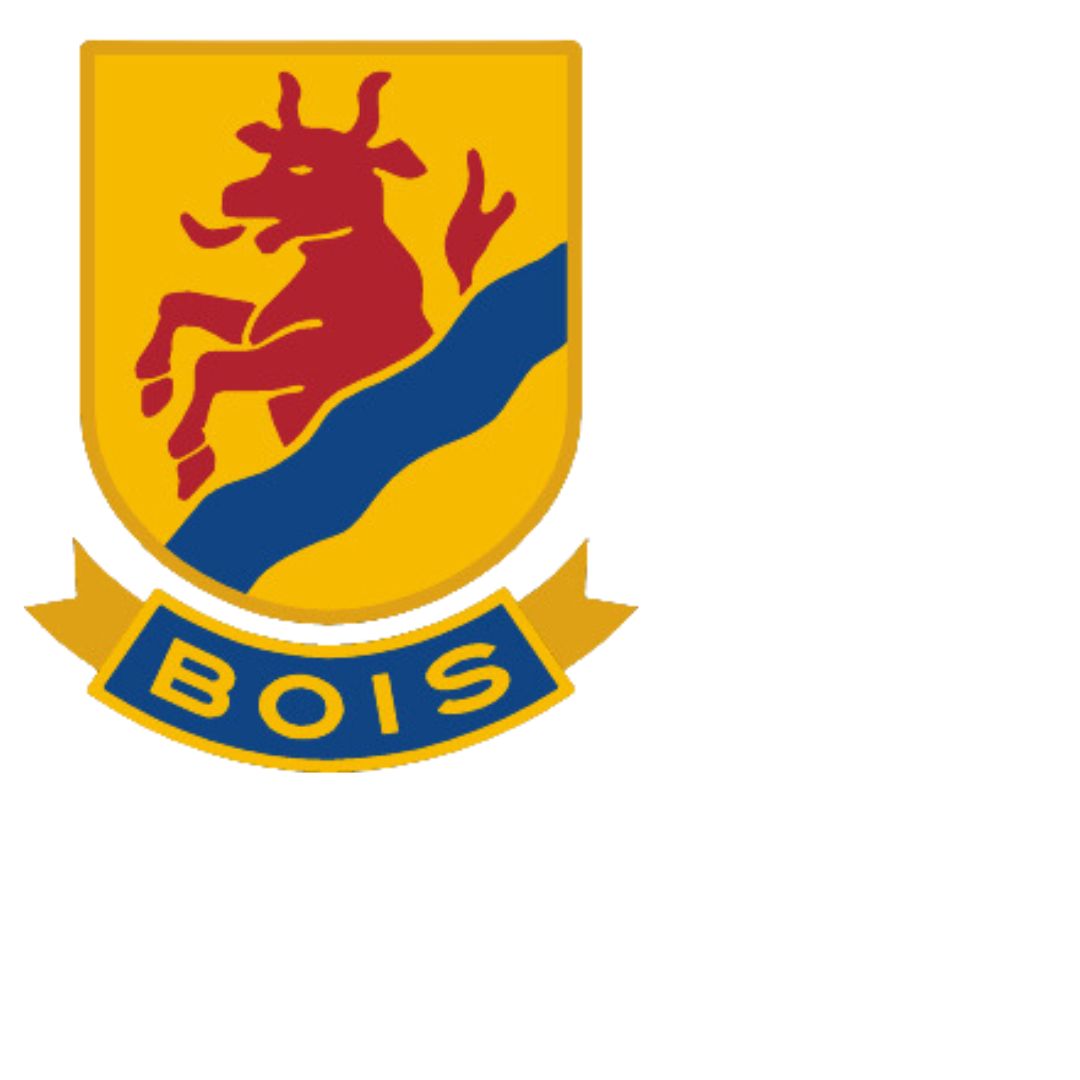 Kiosk & Sekretariat forts.

Sekretariat:Under säsongen behöver vi ha följande positioner tillsatta i sekretariatet: Vid poolspel Behöver vi bemanna sekretariatet med 2 minst 2 föräldrar från U9 




Det finns varje år en matchfunktionärsutbildning som Västergötlands ishockeyförbund håller digitalt som är jättebra att anmäla sig och där man får bra tips.
Håll utkik på Mariestad Ungdoms hemsida och/eller i er angivna e-post om när den går att anmäla sig till.

Matchfunktionär:
Som matchfunktionär får man en gul väst och de sysslor som görs finns att läsa här:
Matchmiljo---Matchvard.pdfFrämst är att säkerställa att vi får en bra matchmiljö och det gäller alla poolspel och matcher.
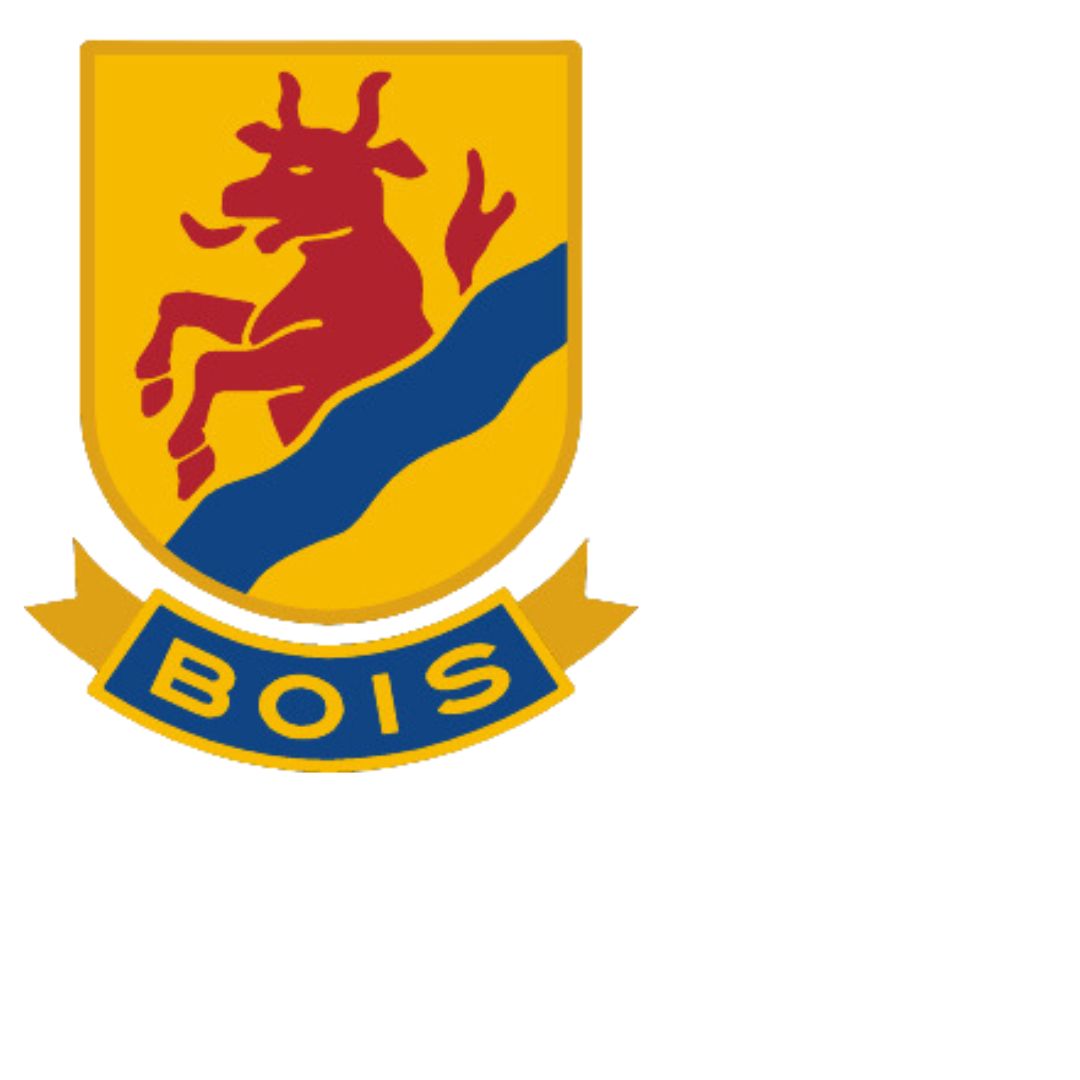 Cuper:

Mariestad BoIS har en Resestege som varje lag följer.Den innehåller hur många cuper vi åker på och även cuper vi själva arrangerar per lag.Dokument | Mariestad BoIS Hockey Ungdom (laget.se)

Vi åker i år på:

Billys Cup Lidköping

Vi arrangerar egen cup:

Ingen för U9

Cupansvariga (ej tränare) i laget:
Namn	?		telefon ?


Cupsamordnare i förening:
Namn			telefon
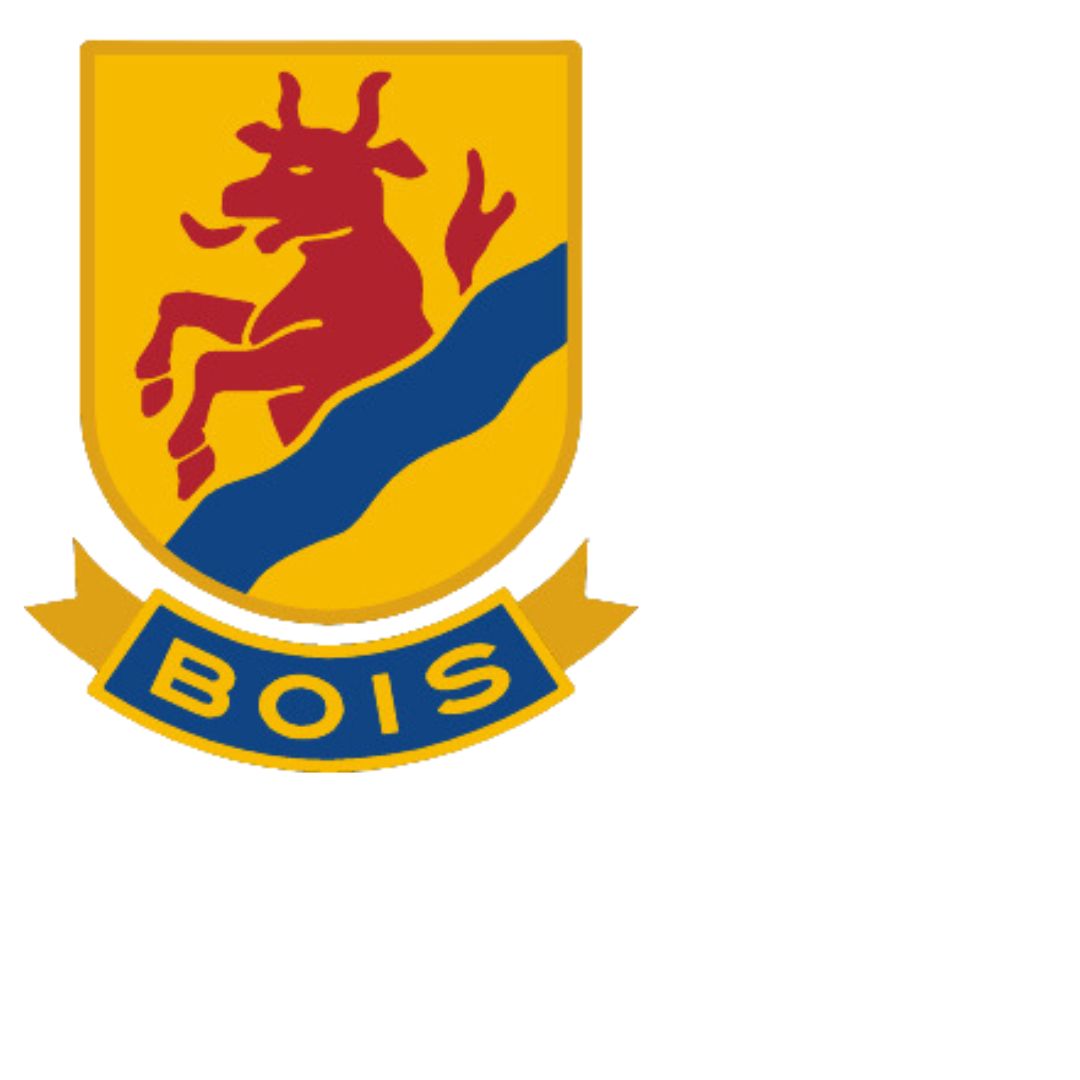 Övriga arrangemang


Matchmaskotar:
U11


Ice breakers:
U13 & U14
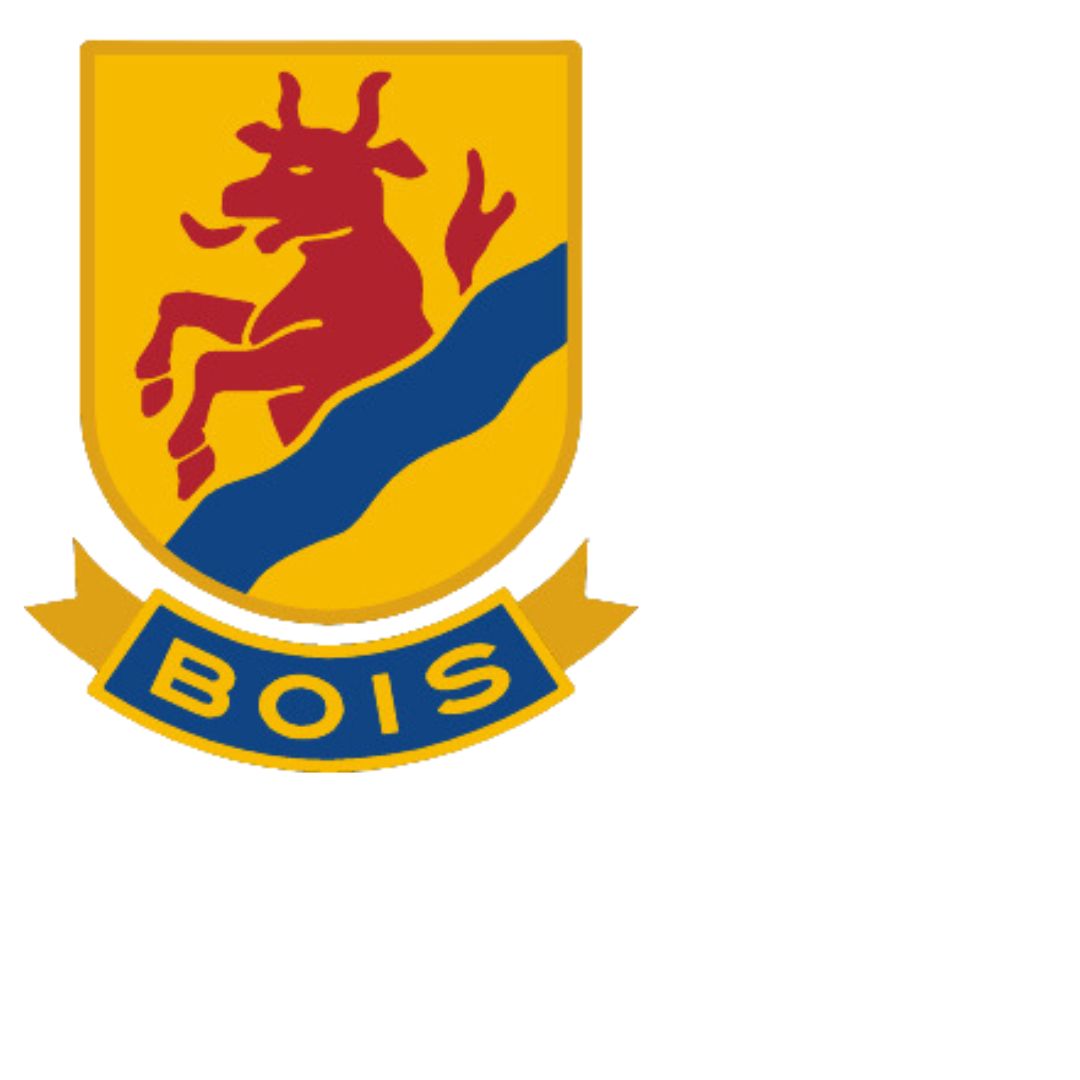 Värdegrund

Mariestad BoIS värdegrund benämns med order KURS
Kommunikation
Utveckling
Respekt
Stolthet

Mariestad BoIS har nolltolerans mot alkohol och droger.
Mariestad BoIS främjar för information kring goda beteenden på isen, vid sidan av isen och ute i samhället.
Mariestad BoIS ledord gällande vårt språk är vi hånar inte, vi uttalar ej rasism, vi svär inte och använder inte könsord.
Läs mer om detta under punkt 2.4 och 2.5 i policyn.
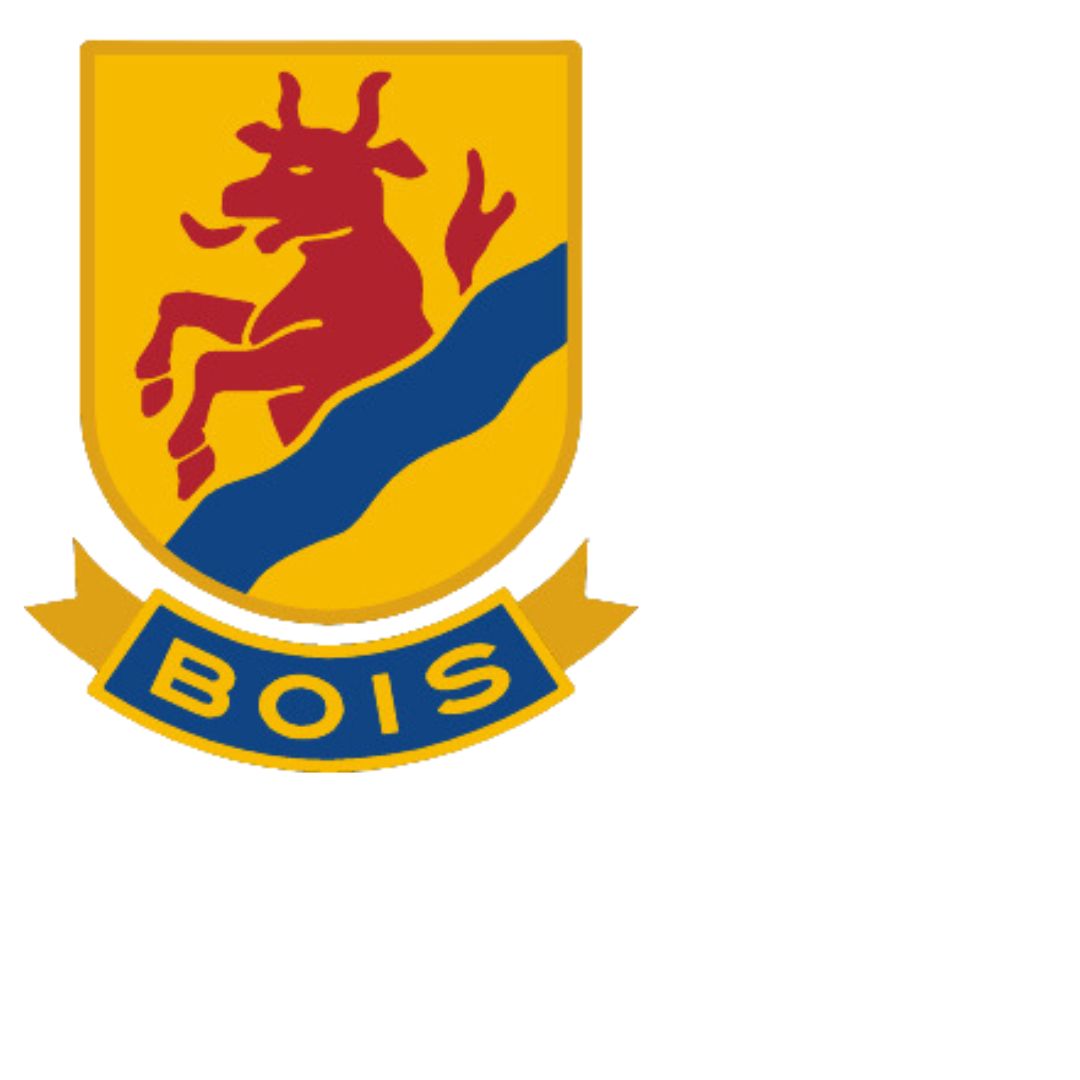 Övriga frågor?